НАВИГАТОР
по мерам поддержки импорта
в рамках реализации Плана первоочередных действий  по	обеспечению	развития российской экономики в  условиях внешнего санкционного давления
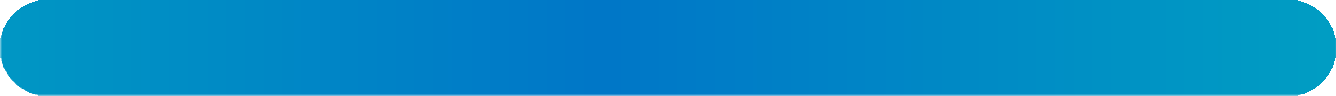 сентябрь 2022, Москва
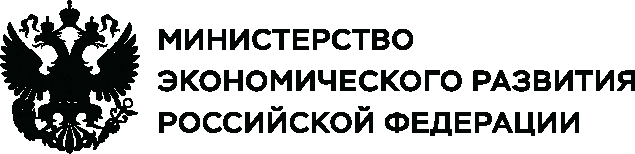 Меры финансовой поддержки (сокращение расходов импортеров)
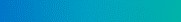 НУЛЕВЫЕ ПОШЛИНЫ НА «КРИТИЧЕСКИЙ» ИМПОРТ
«Обнуление» на 6 месяцев ввозных таможенных пошлин на товары критического российского импорта (по  отдельному списку)»
ЕАЭС временно обнулены импортные пошлины по более чем 1300 видам товаров на срок до 30 сентября 2022 года. На подкомиссии  23.08.2022 одобрено продление срока действия нулевой пошлины в отношении 349 позиций до 31 марта 2023 г. (фармсубстанции, хим.пром,
мед.оборудование, сырье для легпрома). Соответствующее инициативное предложение направлено в ЕЭК.
Основание – решения Совета ЕЭК от 17.03.2022 № 37; от 05.04.2022 № 46; от 15.04.2022 № 76; решения Коллегии ЕЭК от 12.04.2022 № 63;
от 19.04.2022 № 66
НУЛЕВЫЕ ПОШЛИНЫ НА ИМПОРТ СЕЛЬХОЗТЕХНИКИ
Обнулены пошлины на широкую номенклатуру комплектующих для сельхозтехники и оборудования (переносные приспособления,  шурупы, винты, болты, цепи, пружины, коммутаторы, прожектора, рессоры и др.) до 30 сентября или 31 декабря 2022 года.
(в зависимости от товаров). На 2 года обнулили импортные пошлины на свеклоуборочные и ботворезные комбайны, а также комплектующие для  них на срок 6 месяцев и 1 год соответственно, а также на 2 года на рефрижераторные контейнеры.
Основание – решения Совета ЕЭК от 21.06.2022 №№ 100, 101.
НУЛЕВЫЕ ПОШЛИНЫ НА ИМПОРТ ДЛЯ ИНВЕСТПРОЕКТОВ
«Временное упрощение процедур таможенного оформления импортируемой продукции». Правительством РФ установлен  порядок предоставления тарифной льготы для реализации инвестиционных проектов. Компании, которые реализуют инвестиционные проекты в  47 приоритетных отраслях экономики (транспорт, сельское хозяйство, обрабатывающие производства, строительство), могут получить льготу в  виде освобождения от уплаты ввозной таможенной пошлины на ввоз технологического оборудования, комплектующих и запасных частей к  нему, сырья и материалов. Главное условие - объем инвестиций не менее 250 млн руб.
Срок – бессрочно. Основание – ФЗ от 26.03.2022 № 74-ФЗ ПП РФ от 09.05.2022 № 839
2
Меры финансовой поддержки (сокращение расходов импортеров)
РАССРОЧКА И ОТСРОЧКА УПЛАТЫ ПОШЛИН
«Временное упрощение процедур таможенного оформления импортируемой продукции».
Приняты решения:
о порядке ускоренного подтверждения наличия оснований для предоставления отсрочки (рассрочки) уплаты таможенной пошлины (форс-
мажор, др.). Вся процедура от подачи заявления с приложениями до подготовки отраслевым ФОИВом проекта распоряжения Правительства должна  занимать не более 5 рабочих дней. Срок – до 31 декабря 2022 г. (принято решение о продлении до 31 декабря 2023 г.).
Основание – ПП РФ от 02.04.2022 № 2021.

о дополнительном основании предоставления отсрочки (рассрочки) уплаты таможенной пошлины – наличие компании в перечне  системообразующих или градообразующих организаций.	Реализуются меры поддержки предприятий в виде предоставления отсрочки
или рассрочки уплаты ввозных таможенных пошлин. Втрое (с 5 до 15 дней) сокращен срок выдачи подтверждения российскими профильными  ведомствами подтверждения оснований для получения такой преференции. Принято решение Совета ЕЭК № 75 о возможности предоставления
беспроцентной отсрочки (рассрочки) уплаты ввозных таможенных пошлин в отношении товаров (за исключением подакцизных не используемых  в производстве). Изданы 3 распоряжения Правительства Российской Федерации от 26 июля 2022 г. № 2042-р, № 2043-р, от 29 августа 2022 г.
№ 2466-р.	На заседании Совета ЕЭК 19 августа 2022 г. принято решение (№ 131) о продлении срока действия применения отсрочки (рассрочки)
до конца 2023 года. Основание – решение Коллегии ЕЭК от 22.03.2022 № 45
ОТСРОЧКА И ПРИОСТАНОВЛЕНИЕ УПЛАТЫ АНТИДЕМПИНГОВЫХ ПОШЛИН
«Приостановка действия антидемпинговых пошлин на 6 месяцев на отдельные импортные товары, ввозимые в  Российскую Федерацию»
На 6 месяцев приостановлено действие антидемпинговой меры в отношении гербицидов, происходящих из Европейского союза.
Приостановка взимания антидемпинговой пошлины размером от 27,47 до 52,23% снизит издержки для российских аграриев, стабилизирует цены на  внутреннем рынке и позволит обеспечить проведение весенне-полевых работ.
Срок – до 30 сентября 2022 г. Основание – решение Коллегии ЕЭК от 22.03.2022 № 45.
На 6 месяцев отсрочено вступление в силу антидемпинговой меры в отношении китайских графитированных электродов. Перенос  срока вступления в силу действия антидемпинговой пошлины в размере от 14,04 до 28,20% позволит избежать сложностей
с функционированием металлургических предприятий, для которых электроды являются критически важным элементом производства.
Срок – до 30 сентября 2022 г. Основание – решение Коллегии ЕЭК от 22.03.2022 № 47
3
Меры финансовой поддержки (сокращение расходов импортеров)
ЛЬГОТНЫЕ КРЕДИТЫ НА ИМПОРТ
«Возмещение недополученных доходов по кредитам, выданным на приобретение приоритетной для импорта  продукции»
В настоящее время реализуется программа льготного кредитования критического импорта. Ставка для заемщика до 5,25%. Субсидии  предоставляются кредитным организациям на компенсацию недополученных доходов по льготным кредитам на финансирование контрактов,
предусматривающих импорт товара (продукции), заключенных после 1 марта 2022 г. в иностранной валюте. Сумма обязательств по контракту должна
быть от 3 млн рублей, но не более 10 млрд руб. При этом установлены правила на случай превышения этой суммы. Для закупки сырья и
комплектующих льготная ставка будет действовать 1 год. 3 года такая ставка будет применяться для оборудования и средств производства,  закупаемых в рамках реализации инвестиционного проекта или финансирования импортного контракта, по которому срок изготовления и поставка  продукции, являющейся оборудованием и (или) средством производства, превышает 1 год, но не более срока действия кредитного соглашения.
В перечень продукции включены более 1,5 тыс. товарных позиций, из них более 50 позиций – оборудование и станки для легкой, пищевой,
химической промышленности, металлообработки, машиностроения, др. В программе участвует 38 банков (АЛЬФА-БАНК, Банк ВТБ, Промсвязьбанк,  Россельхозбанк, Банк «ФК Открытие», Банк ГПБ, Сбербанк, МКБ, РОСБАНК, Юникредит, СМП-Банк, Банк ЗЕНИТ, АКБ «Металлинвестбанк»,  СОВКОМБАНК, УРАЛСИБ, СДМ-Банк, АК БАРС, др.).
Прием заявок – до 31 октября 2022 г.; до 30 ноября 2023 г. (по инвестпроектам).	Основание – ПП РФ от 18.05.2022 № 895
СТРАХОВАНИЕ ИМПОРТНЫХ КРЕДИТОВ
«Наделение Группы РЭЦ полномочиями по поддержке импорта»
Организации группы РЭЦ и организация, определенная Правительством РФ, наделены полномочиями по поддержке критического  импорта, включая страхование и гарантийную поддержку импортных кредитов. Страхование импортных кредитов позволит решить проблему
отказов российских банков в кредитах производителям на предоплату поставок импортных комплектующих, сырья, материалов, критически важных  для производства экспортной продукции. Комплекс мер по поддержке импортных кредитов начнет действовать после предоставления АО «ЭКСАР» и  уполномоченной Правительством РФ организации государственных гарантий в целях покрытия их страховых рисков.
Запуск программы страхования АО «ЭКСАР» планируется в октябре 2022 г. Основание – ПП РФ от 23.04.2022 № 750
4
Меры финансовой поддержки (сокращение расходов импортеров)
БЕСПОШЛИННЫЙ ВВОЗ ГРАЖДАНАМИ ПОТРЕБИТЕЛЬСКИХ ТОВАРОВ
«Увеличение лимита беспошлинного ввоза товаров в рамках электронной торговли для физических лиц до 1  тысячи евро до 1 октября 2022 года»
Для стимулирования покупок на иностранных маркетплейсах с 200 евро до 1000 евро увеличен порог беспошлинной покупки товаров
в зарубежных интернет-магазинах (ранее с 1 января 2020 г. такой порог был снижен с 500 до 200 евро). Основные категории товаров, ввозимых в  рамках трансграничной электронной торговли – цифровая и бытовая техника, товары для дома, одежда и обувь, продукты, а также автозапчасти  и аксессуары.
Срок – до 01 октября 2022 года. Основание - решение Совета ЕЭК от 17.03.2022 № 39

При провозе автомобильным, ж/д и водным транспортом, или в пешем порядке гражданам временно разрешено провозить в багаже  товары для личного пользования (за исключением этилового спирта, алкогольных напитков, пива, неделимых товаров для личного пользования) на  сумму в 2 раза больше – до 1000 евро (вместо 500 евро) и весом до 31 кг (вместо 25 кг). Среди категорий товаров, ввозимых гражданами в  сопровождаемом багаже, преобладают одежда и обувь, товары для дома, цифровая и бытовая техника, украшения и аксессуары, а также  продукты.
Срок – до 01 октября 2022 года. Основание - решение Совета ЕЭК от 17.03.2022 № 59.
5
Упрощение формальностей при ввозе
ЛЕГАЛИЗАЦИЯ ПАРАЛЛЕЛЬНОГО ИМПОРТА
«Отмена ответственности для параллельного импорта продукции по номенклатуре	в соответствии с порядком,  определяемым Правительством Российской Федерации» С 7 мая 2022 г. во внешнеторговый оборот поступают товары
«параллельного импорта». В отношении этих товаров не применяются требования о наличии согласия правообладателя на ввоз товаров на
территорию Российской Федерации и выпуск их в оборот. В действующей редакции количество групп – 52, брендов – 1,3 тыс. Для гарантии  непривлечения к ответственности за ввоз таких товаров принят соответствующий Федеральный закон.
Срок – до 31 декабря 2022 г. (принято решение о продлении до 31 декабря 2023 г.).
Основание –	ФЗ от 28.06.2022 № 213-ФЗ Приказ Минпромторга России от 21.07.2022 № 3042
КОПИИ ВМЕСТО ОРИГИНАЛОВ (при подтверждении происхождения)
«Установление на постоянной основе особенностей подтверждения происхождения товаров копиями  сертификатов происхождения (непреференциальных) или иными документами»
В марте-июне 2022 г. (временно до конца 2023 г.) упрощен порядок подтверждения страны происхождения импортируемых
товаров для целей предоставления тарифных преференций (пониженные ставки таможенных пошлин для развивающихся и наименее развитых  стран, а также в рамках соглашений о свободной торговле). Это позволяет участникам ВЭД, у которых нет возможности получить оригинал  сертификата о происхождении при декларировании, представлять копии сертификатов о происхождении (с обязательством представления  оригинала не позднее чем через 6 мес.).
Срок – до 31 декабря 2023 года. Основание – решения Совета ЕЭК от 17.03.2022 № 33, от 19.05.2022 № 85

С апреля 2022 г. на постоянной основе возможно применение копий сертификатов в случае применения антидемпинговых,
специальных защитных или компенсационных пошлин. Помимо этого, до 31 декабря 2023 года увеличен до 1500 евро (со 150 евро) минимальный  стоимостной порог (за партию товара), при котором в случаях применения данных мер защиты внутреннего рынка участники ВЭД могут представить  декларацию о происхождении вместо сертификата.
Основание – решение Совета ЕЭК от 05.04.2022 № 47
6
Упрощение формальностей при ввозе
ДЕКЛАРАЦИИ ВМЕСТО СЕРТИФИКАТОВ (при подтверждении соответствия)
«Установление особенностей оценки соответствия и ввоза выпускаемой в обращение на территории Российской  Федерации продукции (в том числе в зависимости от страны происхождения такой продукции) обязательным  требованиям» Расширен перечень лиц, которые могут ввозить комплектующие, сырье и материалы для производства продукции на территории  Российской Федерации, а также запасные части для ремонта и обслуживания ранее выпущенной в обращение продукции без представления  таможенным органам сведений о сертификатах и декларациях о соответствии. Разрешено не представлять таможенным органам сведения,  подтверждающие возможность использования серийных сертификатов и деклараций на продукцию для целей подтверждения соблюдения мер  технического регулирования при ввозе продукции на территорию Российской Федерации.
С 21 марта по 1 сентября 2022 г. продукция, подлежащая сертификации соответствия или декларированию соответствия на основании доказательств,  полученных с участием аккредитованной испытательной лаборатории, может ввозиться при оформлении заявителем декларации о соответствии на
основании собственных доказательств, имеющихся в наличии (иностранных протоколов, сертификатов соответствия и др.). Оформление таких  деклараций о соответствии в электронном виде на сайте Росаккредитации осуществляется за 10 минут.
Срок – до 01 сентября 2022 г. Основание – решение Совета ЕЭК от 05.04.2022 № 47
БЕСПРЕПЯТСТВЕННЫЙ ВВОЗ ПЕСТИЦИДОВ И АГРОХИМИКАТОВ
«Перенос контроля ввозимых в Россию пестицидов и агрохимикатов в места завершения таможенного  оформления на территории Российской Федерации» С 18 апреля 2022 г. разрешен ввоз в РФ пестицидов и агрохимикатов через
любые пункты пропуска через госграницу РФ. При этом осуществление государственного контроля (надзора) в области безопасного обращения с
пестицидами и агрохимикатами разрешено на складах временного хранения (СВХ) или иных местах временного хранения.  Срок – до 31 декабря 2022 года. Основание – Указ Президента РФ от 18.04.2022 № 210
7
Упрощение формальностей при ввозе
ПРИОРИТЕТНОЕ ТАМОЖЕННОЕ ОФОРМЛЕНИЕ ОТДЕЛЬНЫХ ТОВАРОВ
«Установление приоритета при таможенном оформлении товаров народного потребления, включая продукты  питания и медикаменты, оборудование, комплектующие и запасные части на российских железных дорогах и  пунктах пропуска и портах»
В отношении списка товаров, подвергающихся быстрой порче, таможенными органами Российской Федерации таможенные операции
совершаются в первоочередном порядке. Сейчас это 73 группы товаров, в числе которых не только продовольственные товары, но и необходимые  фармацевтической отрасли реагенты, биоматериалы, сельскохозяйственные товары и сырье для фармацевтики). Первоочередной порядок
обеспечивается таможенными органами в отношении совершения таможенных операций, связанных с документальным и фактическим контролем при  прибытии указанных товаров, таможенных операций при транспортном, санитарно-карантинном, карантинном фитосанитарном, ветеринарном  и других видах контроля, таможенных операций в связи с завершением таможенного транзита, а также в отношении регистрации деклараций на  товары, сокращенного изложения результатов таможенного досмотра, др.
Срок – бессрочно. Основание – ППРФ от 16.03.2022 № 378, ППРФ от 26.04.2022 № 758

Росморречфлот поручил администрациям морских портов довести указание об обеспечении приоритетного движения, оформления прихода и  обработки судов в морских портах в отношении судов, перевозящих данные категории товаров, до капитанов морских портов.
Основание - письмо Росморречфлота от 18.03.2022 № АЛ-27/3063.

С 31 марта 2022 г. сокращен перечень случаев, когда результаты таможенного наблюдения (дополнительной формы визуального  контроля за товарами и транспортными средствами, осуществляемого таможенными органами) оформляются актом таможенного наблюдения. Из  указанного перечня исключен случай проведения таможенного наблюдения в рамках проведения таможенного контроля для осуществления иных
функций, возложенных	на таможенные органы Федеральными законами, актами Президента Российской Федерации, Правительства Российской  Федерации. Срок – бессрочно. Основание – приказ ФТС от 24.03.2022 № 195.

Аналогичная работа ведется на площадке ЕЭК. Пока в «евразийский» список вошли только 5 групп товаров, необходимых для  сельхозпроизводства и фармацевтики (жмыхи, декстрины, реагенты, эмульгаторы и др.).
Срок – бессрочно. Основание – решение Совета ЕЭК от 15.07.2022.
8
Упрощение формальностей при ввозе
УСКОРЕНИЕ И УПРОЩЕНИЕ ТАМОЖЕННЫХ И АДМИНИСТРАТИВНЫХ ПРОЦЕДУР НА ГРАНИЦЕ
«Временное упрощение процедур таможенного оформления импортируемой продукции»
На 15% сокращен срок выдачи таможенными органами классификационных решений в случае обращения через личный кабинет  участника ВЭД (было 90 календарных дней, стало – 55 рабочих дней). Срок – бессрочно. Основание – ФЗ от 26.03.2022 № 74-ФЗ
Увеличен предельный срок временного ввоза до 2-х лет без уплаты таможенных пошлин по отдельным категориям товаров (контейнеры,
многооборотная тара, товары для культуры, науки, кинематографии, спорта, медицины, выставок, ярмарок, рекламные образцы, спасательное и  медицинское оборудование и иные). Срок – до 28 апреля 2024 года. Основание – решение Совета ЕЭК от 15.04.2022 № 73
Импортеры получили право на ввоз многокомпонентного оборудования. Это означает, что оборудование, которое поставляется в
разобранном (несобранном) виде частями в течение длительного периода времени (многокомпонентное) (например, конвейерная линия), может  ввозиться в рамках нескольких внешнеэкономических сделок по нескольким контрактам от нескольких отправителей (из Германии – одна часть, из  Китая – другая, из Турции – третья). Срок – до 01 января 2029 года. Основание – ФЗ от 26.03.2022 № 74-ФЗ
Допускается таможенное декларирование с указанием одной товарной позиции ТН ВЭД комплектующих, поставляемых с
компонентом комплектно и (или) в разобранном виде без внесения изменений в ранее выданное решение о классификации при условии его выдачи до 1  июля 2022 года. Для обеспечения такой возможности комплектующие и компонент должны ввозиться одной партией и предъявляться таможенному
органу одновременно.
Срок – до 01 января 2023 года (принято решение о продлении до 31 декабря 2023 года). Основание – ФЗ от 26.03.2022 № 74-ФЗ
Утвержден перечень категорий товаров, ввозимых в рамках реализации инвестиционных проектов, которые могут быть заявлены
к выпуску до подачи декларации на товары: 1) технологическое оборудование, комплектующие и запасные части к нему, сырье и материалы,  ввозимые для исключительного использования на территории Российской Федерации, ввозимые в рамках реализации инвестиционного  проекта, соответствующего приоритетному виду деятельности (сектору экономики) Российской Федерации, в отношении которых предоставляется
тарифная льгота; 2) товары, ввозимые в рамках соглашений о защите и поощрении капиталовложений, которые заключены Российской Федерацией  и подписаны от ее имени уполномоченным федеральным органом исполнительной власти в соответствии с Федеральным законом «О защите и
поощрении капиталовложений в Российской Федерации». Срок – бессрочно. Основание - ФЗ от 26.03.2022 № 74-ФЗ, ПП РФ от 02.04.2022 № 567
Расширена область неприменения обеспечения уплаты таможенных платежей	в отношении всех воздушных и морских судов,
ввозимых в соответствии с таможенными процедурами временного ввоза, выпуска для внутреннего потребления при условном выпуске
таких товаров (в настоящее время применимо только в отношении воздушных и морских судов, ввозимых организациями в целях осуществления  хозяйственной деятельности и оказания транспортных услуг в соответствии с процедурой временного ввоза (допуска) либо ввозимых в уставный  (складочный) капитал предприятий с иностранными инвестициями). Срок – бессрочно. Основание – ФЗ от 26.03.2022 № 74-ФЗ
9
Упрощение формальностей при ввозе
УСКОРЕНИЕ И УПРОЩЕНИЕ ТАМОЖЕННЫХ И АДМИНИСТРАТИВНЫХ ПРОЦЕДУР НА ГРАНИЦЕ
«Временное упрощение процедур таможенного оформления импортируемой продукции»
Определены следующие временные особенности ввоза в Российскую Федерацию продукции, подлежащей обязательному  подтверждению соответствия:
таможенным органам при таможенном декларировании заявляются исключительно сведения о регистрационном номере документа о соответствии,  который должен иметь статус «Действует» и относиться к задекларированному товару;
представление таможенным органам документов, подтверждающих право декларанта использовать документы о соответствии, не требуется;
запасные части к товарам, а также комплектующие, компоненты, сырье и материалы для российского производства могут быть ввезены любыми  лицами без представления таможенным органам документов о соответствии;
декларанты вправе ввезти единичные экземпляры продукции в количестве, предусмотренном внешнеторговым договором, без подтверждения  таможенным органам их безопасности;
допускается ввоз товаров, предназначенных для обращения исключительно на территории Российской Федерации, без маркировки, предусмотренной  техническими регламентами Таможенного союза (ЕАЭС), в том числе без нанесения Единого знака обращения (знак «ЕАС»), а также знаком  обращения на рынке, предусмотренным Федеральным законом «О техническом регулировании»;
установлен временный порядок прохождения процедуры оценки соответствия продукции путем принятия заявителем декларации о соответствии на  основании собственных доказательств (ДС с особенностями);
срок действия ранее выданных (зарегистрированных) документов о соответствии автоматически продлевается на 12 месяцев;
при ввозе продукции, в отношении которой выданы (зарегистрированы) сертификаты соответствия и (или) декларации о соответствии обязательным  требованиям для серийно выпускаемой продукции, подтверждение декларантом права использования таких документов таможенным органам не  требуется. Срок – до 01 марта 2023 года. Основание – ПП РФ от 12.03.2022 № 353

В период действия режима временных ограничений поставок комплектующих для российских производителей колесных  транспортных средств установлены:
обязательные требования, применяемые в отношении отдельных колесных транспортных средств, порядок применения этих обязательных  требований, в том числе в случае невозможности проведения оценки соответствия колесных транспортных средств (шасси) в соответствии с  требованиями технического регламента;
особенности проведения оценки соответствия выпускаемых в обращение транспортных средств без применения требований в отношении оснащения  транспортных средств системами (устройствами) вызова экстренных оперативных служб.
Срок – на период действия ограничений. Основание – ПП РФ от 15.07.2022 № 1269
10
Упрощение формальностей при ввозе
МНОГОКРАТНОЕ ИСПОЛЬЗОВАНИЕ КОНТЕЙНЕРОВ
«Возможность многократного использования для внутрироссийских перевозок иностранных контейнеров,  временно ввезенных на территорию Российской Федерации» Разрешено многократное использование временно ввезенных  иностранных контейнеров. Контейнеры, перевозимые на железнодорожных транспортных средствах, а также контейнеры, перевозимые на морских  судах, судах внутреннего водного транспорта и судах смешанного (река - море) плавания, могут многократно в пределах срока временного ввоза
использоваться для внутренних перевозок по территории Российской Федерации. Срок – бессрочно. Основание – ФЗ от 15.04.2022 № 92-ФЗ
ОПТИМИЗАЦИЯ КОНТРОЛЬНЫХ МЕРОПРИЯТИЙ В ПУНКТАХ ПРОПУСКА
«Упрощение порядка и сокращение времени проведения государственного контроля в пунктах пропуска через
государственную границу Российской Федерации (транспортного, пограничного, таможенного, фитосанитарного,  санитарно-карантинного, ветеринарного)»
Для оптимизации действий должностных лиц таможенных органов и сокращения сроков проведения таможенного контроля были
пересмотрены технологические схемы организации пропуска через госграницу. Для ускорения движения руководителям таможенных органов в  пунктах пропуска обеспечивается организация изменения направления движения транспортных средств (реверсивного движения). Товары первой  необходимости и продовольствия исключены из области профилей риска. В отношении этих товаров снижена частота применения мер по
минимизации рисков. Срок – бессрочно. Основание – распоряжение ФТС от 25.03.2022 № 106-р

Для упрощения передвижения физических лиц на личном автотранспорте в качестве пассажирской таможенной декларации при  неоднократном перемещении через пункты пропуска автотранспортных средств, зарегистрированных в третьих государствах, предусмотрено
использование учетной карточки транспортного средства. Учетная карточка заполняется 1 раз и действует на протяжении 1 года при условии  неоднократного пересечения физическими лицами таможенной границы ЕАЭС. Меры позволяют сократить общее время на совершение таможенных  операций в отношении легкового транспорта, перемещаемого физическими лицами, до 20 минут.
Срок – до 25 марта 2023 г. Основание - распоряжение ФТС от 23.03.2022 № 98-р
11
Упрощение формальностей при ввозе
НЕПРИВЛЕЧЕНИЕ УЧАСТНИКОВ ВЭД К ОТВЕТСТВЕННОСТИ ЗА НАРУШЕНИЕ УСЛОВИЙ ВРЕМЕННОГО ВВОЗА
«Снижение риска привлечения субъектов предпринимательской деятельности к административной  ответственности за нарушение условий и сроков таможенной процедуры временного ввоза (допуска) путем  разъяснений порядка и способов ее завершения в условиях применения мер санкционного характера либо  ответных мер, ограничивающих вывоз товаров» Минфином России направлены разъяснения, что при условии принятия всех  возможных мер по соблюдению условий таможенной процедуры российские организации, поместившие товары под таможенную процедуру временного  ввоза (допуска), не привлекаются к административной ответственности при нарушении условий и сроков таможенной процедуры временного ввоза  (допуска), обусловленных применением мер санкционного характера либо ответных мер, ограничивающих вывоз товаров.
Срок – бессрочно. Письмо Минфина от 29.04.2022 № 27-00-04/40366
Одновременно Российской Федерацией на площадке ЕАЭС инициировано внесение изменений в акты таможенного права ЕАЭС в части продления  сроков временного ввоза (допуска) отдельных категорий товаров (морские суда-трубоукладчики, суда для перевозки СПГ, геологоразведочные суда,  гражданские самолеты, комплектующие для технического обслуживания или ремонта самолетов).
ОТМЕНА ОГРАНИЧЕНИЙ ДЛЯ ТЯЖЕЛОВЕСНОГО ТРАНСПОРТА
«Временное приостановление транспортного контроля при ввозе товаров»
Упрощены требования к движению тяжеловесных и (или) крупногабаритных транспортных средств, которыми перевозятся
продовольственные товары и непродовольственные товары первой необходимости – разрешено движение	при 10-процентном превышении нормы  допустимой нагрузки на ось (ранее требовалось разрешение при превышении 2%). Повышается эффективность автотранспортного средства на 5%  (каждый 21-й рейс –бесплатный). Срок – бессрочно. Основание – ФЗ от 15.04.2022 № 92-ФЗ

На временной основе приостановлен контроль (весовой, габаритный, за наличием документов, др.) движения тяжеловесных и  крупногабаритных транспортных средств, следующих через государственную границу и перевозящих продовольственные товары и
непродовольственные товары первой необходимости (25 групп товаров, определенных распоряжением Правительства РФ от 27.03.2020 № 762-р –  СИЗ, бытовая химия, бумага туалетная, предметы гигиены и подгузники, др. товары для детей, спички, свечи, ГСМ, зоотовары).
Срок – до 1 сентября 2022 г. (принято решение о продлении до 1 февраля 2023 г.). Основание – ПП РФ от 19.04.2022 № 702
12
Упрощение формальностей при ввозе
ОТМЕНА ФИТОСАНИТАРНЫХ И ВЕТЕРИНАРНЫХ ОГРАНИЧЕНИЙ
«Отмена (снятие) действующих временных ограничений на ввоз на территорию Российской Федерации  плодоовощной продукции и продукции животного происхождения в части ветеринарного, карантинно-
фитосанитарного, санитарно-эпидемиологического контроля с учетом обеспечения требований безопасности
жизни и здоровья людей» На национальном уровне снято большинство фитосанитарных, ветеринарных и санитарных ограничений для
ввоза сельхозпродукции из стран СНГ и ближнего зарубежья. Россельхознадзором и Роспотребнадзором принято более 70 нотификаций, отменяющих  действующие временные ограничения на ввоз на территорию Российской Федерации сельскохозяйственной продукции и продукции животного
происхождения в части ветеринарного, карантинно-фитосанитарного, санитарно-эпидемиологического контроля.
Срок – с марта 2022 года. Основание - нотификации Россельхознадзора и Роспотребнадзора.
РЕГУЛИРОВАНИЕ ОЧЕРЕДЕЙ НА ПУНКТАХ ПРОПУСКА
«Регулирование очередности проезда транспортных средств к автомобильным пунктам пропуска» Планируется  наделить ФГКУ Росгранстрой полномочиями по определению очередности въезда транспортных средств на подъездах к пунктам пропуска посредством  формирования предварительных списков. Срок подготовки проекта постановления – 1 месяц со дня внесения законопроекта в ГД ФС РФ (КЗД -  09.08.2022). Срок – июль 2022 года (принято решение о продлении до 31 декабря 2023 г.).
ВОЗМОЖНОСТЬ ПРОДАЖИ ТОВАРОВ В МАГАЗИНАХ DUTY-FREE ПАССАЖИРАМ ПРИ ВЫЛЕТЕ В СТРАНЫ ЕАЭС
«Обеспечение возможности продажи товаров беспошлинной торговли пассажирам из стран Евразийского  экономического союза (за исключением внутристрановых перелетов)» Разрешена продажа товаров в магазинах беспошлинной  торговли (duty free) физическим лицам, выезжающим воздушным транспортом из Российской Федерации в другое государство – член ЕАЭС.
Срок – бессрочно. Основание – ФЗ от 28.06.2022 № 214-ФЗ
13
Меры валютного регулирования
СНИЖЕНИЕ РАЗМЕРОВ ОТВЕТСТВЕННОСТИ
«Снижение ответственности в части нарушений валютного законодательства в связи с санкционными мерами (в  случае отсутствия умысла)»

С 13 июля 2022 г. статья 15.25 КОАП РФ применяется в новой редакции.
введен мораторий на привлечение резидентов к административной ответственности за отдельные нарушения валютного  законодательства, если они допущены из-за санкций иностранных государств.
Норма распространяется на правоотношения, возникшие в период с 23 февраля по 31 декабря 2022 года.

снижены размеры административных штрафов за нарушения валютного законодательства:
в 3 раза уменьшен размер штрафа за незаконные валютные операции резидентов (с 75-100% до 20-40% от суммы незаконной операции либо  суммы денежных средств, переведенных с нарушением установленного порядка);
в 2 раза снижен штраф за невозврат экспортной выручки по внешнеторговым договорам, предусматривающим расчеты в российских рублях (с 3–  10% до 3–5%). Введен новый порядок определения размера штрафа за валютные нарушения для должностных лиц. Штраф для них установлен в  размере 1/150 ставки ЦБ от суммы денежных средств, возвращенных с нарушением установленного контрактом срока, за каждый день просрочки и  (или) 3-5 % от такой суммы (по внешнеторговым договорам), и (или) 5-30 % (по договорам займа), но не более 30 тыс. рублей (вместо фиксированного  размера штрафа 20-30 тыс. руб.).

С 8 августа 2022 года не применяются следующие требования Закона «О валютном регулировании и валютном контроле»:
об ограничении по сумме переводов денежных средств физическим лицом-резидентом (пункт 12 части 1 статьи 9);
об осуществлении валютных операций через банковские счета в уполномоченных банках (часть 2 статьи 14);
о репатриации денежных средств по экспортным и импортным контрактам на счета в уполномоченных банках (части 1, 2 статьи 19). При таких  обстоятельствах резиденты не могут быть привлечены к ответственности по статье 15.25 КоАП РФ за неисполнение указанных обязанностей.
Основание – ФЗ от 13.07.2022 № 235-ФЗ, Указ Президента РФ от 08.08.2022 № 529
14
Меры валютного регулирования
МОРАТОРИЙ НА ВАЛЮТНЫЕ ПРОВЕРКИ НАЛОГОВЫМИ ОРГАНАМИ
«Мораторий на 2022 год на проведение плановых и внеплановых контрольных надзорных мероприятий, за  исключением мероприятий налогового и валютного контроля и случаев причинения вреда жизни и здоровью  людей, обороне и безопасности»

До конца 2022 г. приостановлено назначение и проведение налоговыми органами проверок соблюдения валютного  законодательства.
Исключение составляют ранее начатые проверки, при которых выявлены нарушения со сроком давности привлечения к административной  ответственности, истекающим до 31 декабря 2022 г.

Приостановление также не распространяется на проверки в части нарушений:
требований нормативных актов Президента РФ, Правительства РФ, которые приняты начиная с 28 февраля 2022 г. и устанавливают специальные  экономические меры в связи с санкциями;
нарушения валютного законодательства, связанные с наличными расчетами при совершении валютных операций между резидентами, с куплей-  продажей иностранной валюты, минуя уполномоченные банки. Правило распространяется на правоотношения, которые возникли или возникнут в  период с 23.02.2022 по 31.12.2022.

Кроме этого, до 1 декабря 2022 года (вместо 1 июля) продлевается срок представления физлицами – резидентами отчетов о движении денежных  средств по счетам (вкладам) в иностранных банках и о переводах за границу денежных средств без открытия банковского счета (электронный  кошелек) за отчетный 2021 год.
Основание – ПП РФ от 28.05.2022 № 977
15